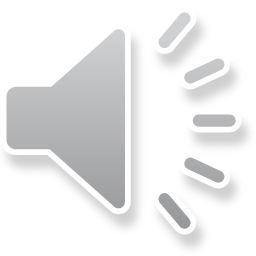 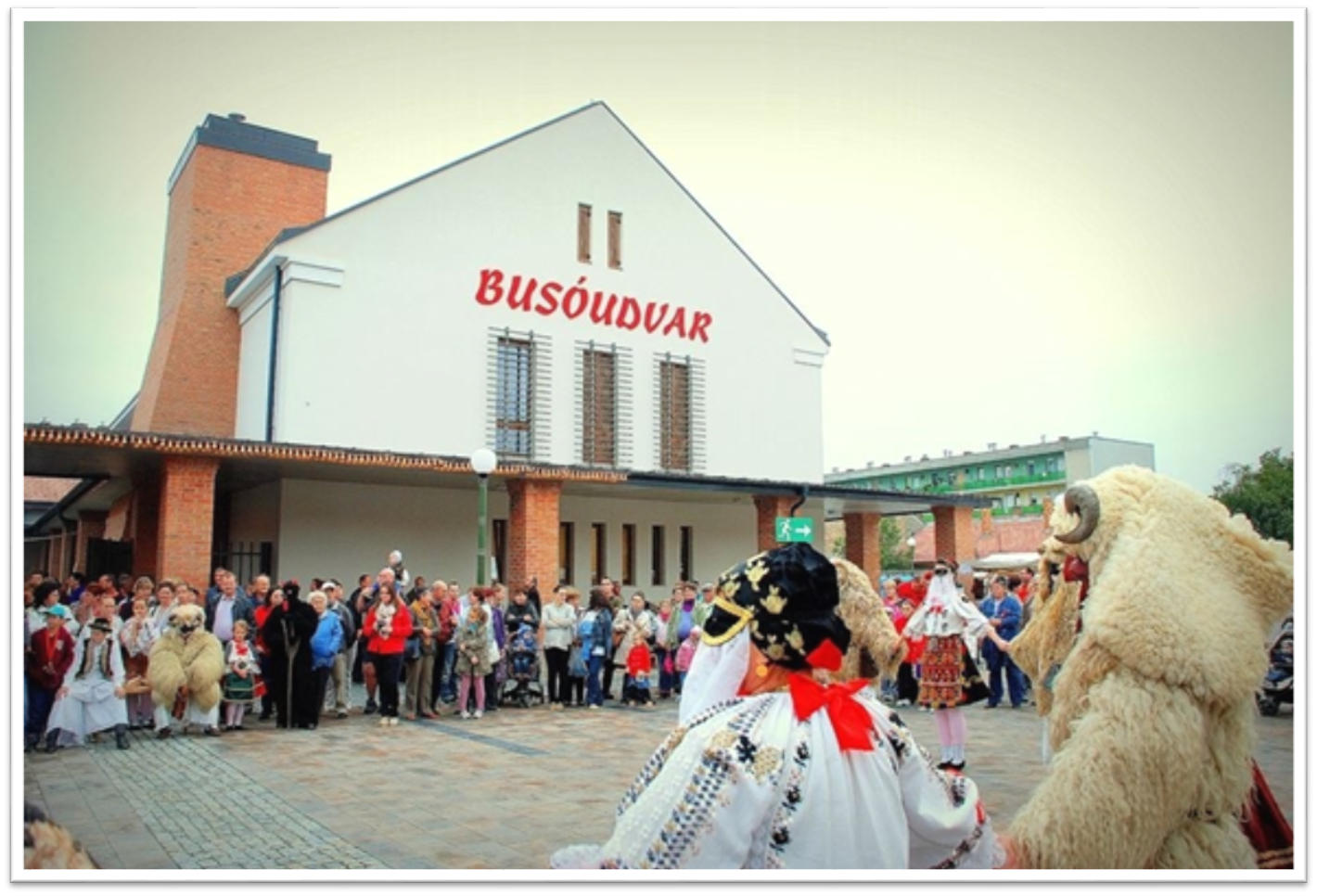 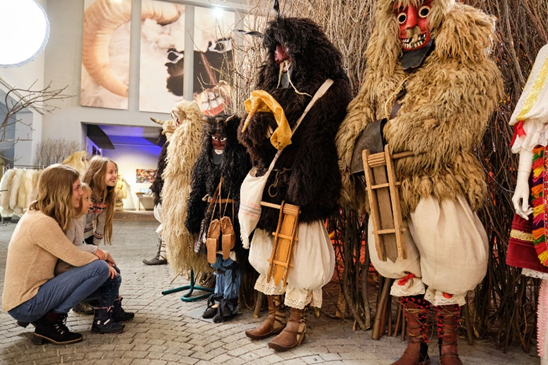 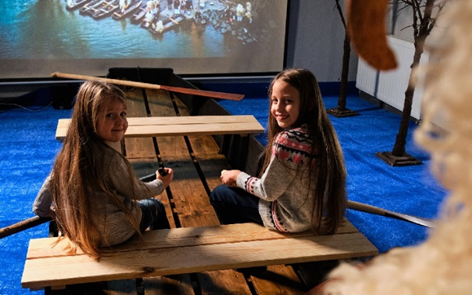 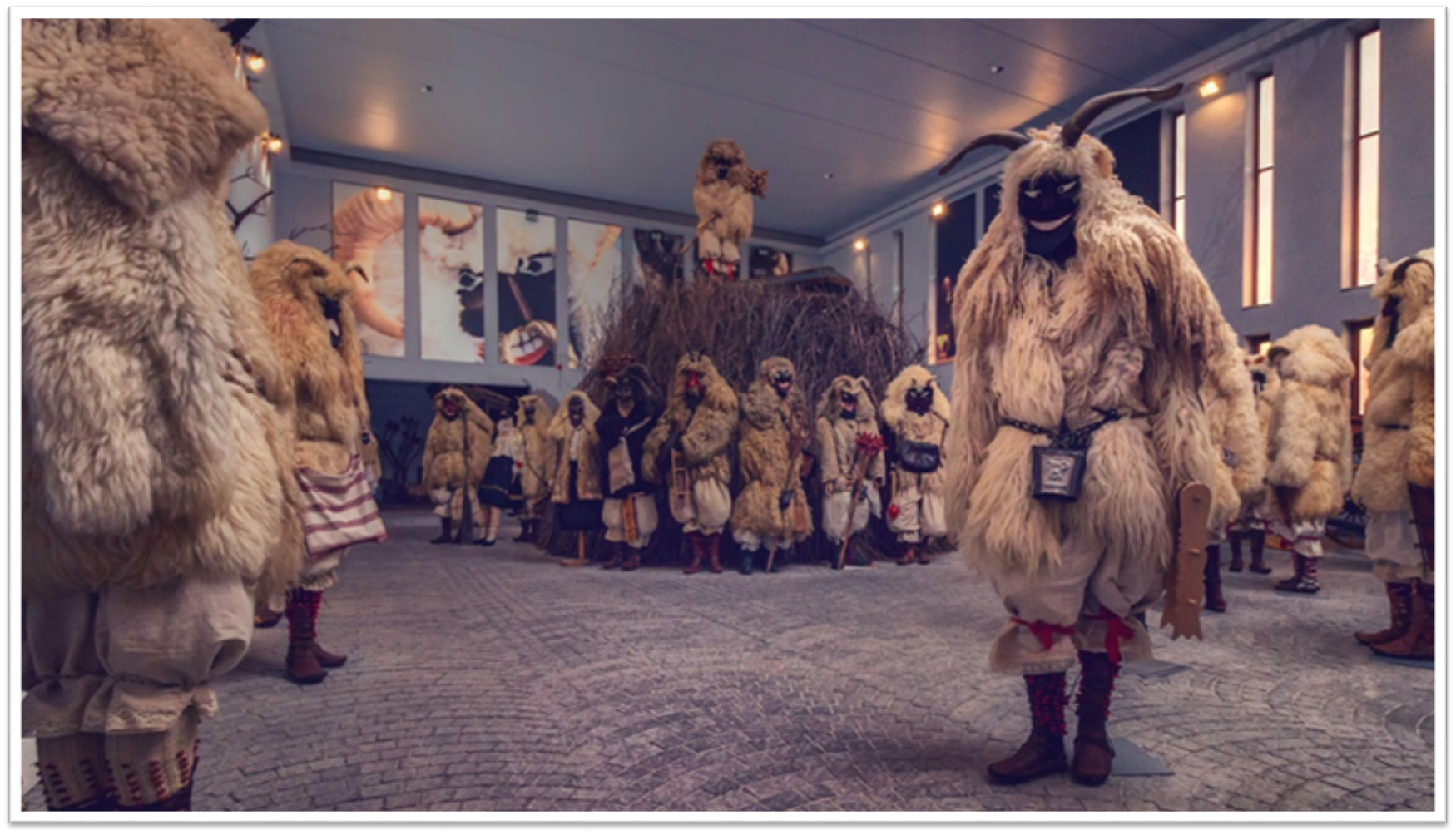 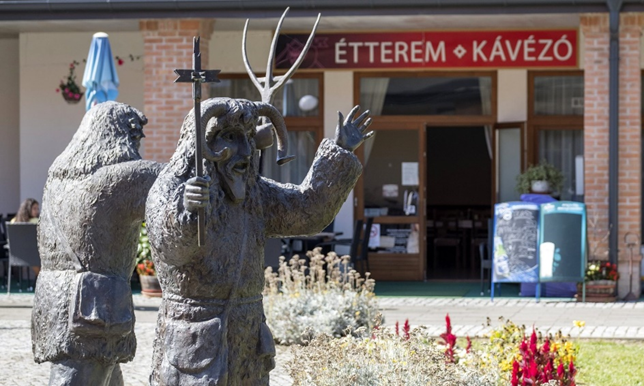 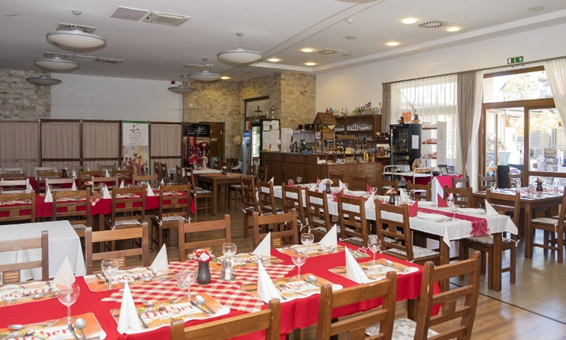 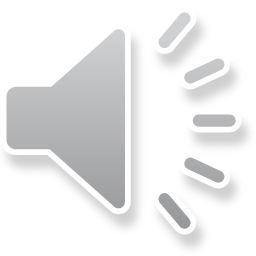 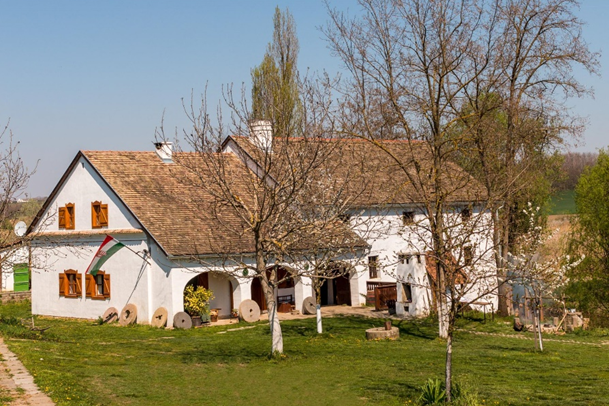 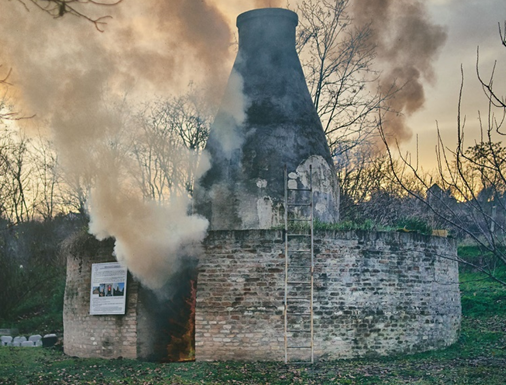 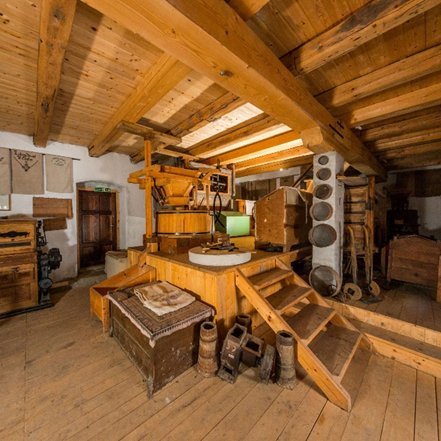 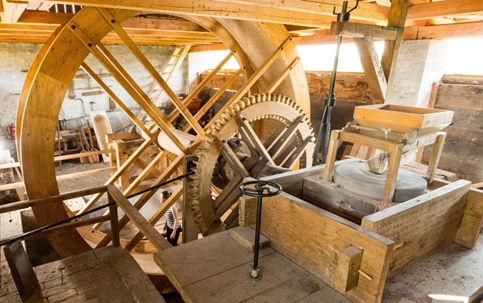 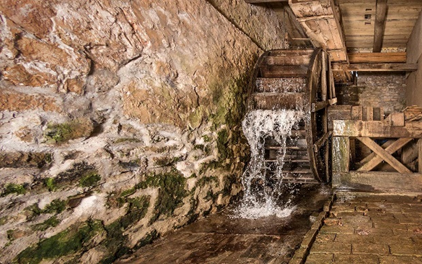 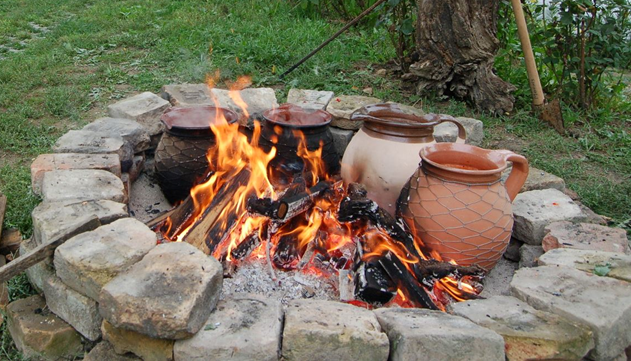 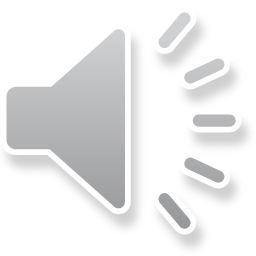 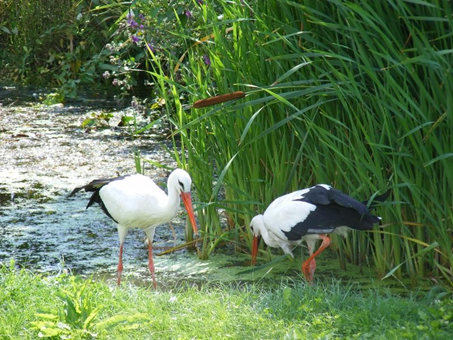 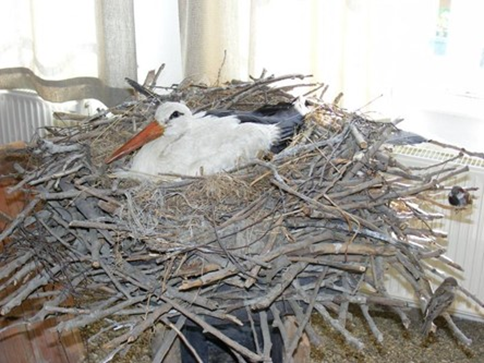 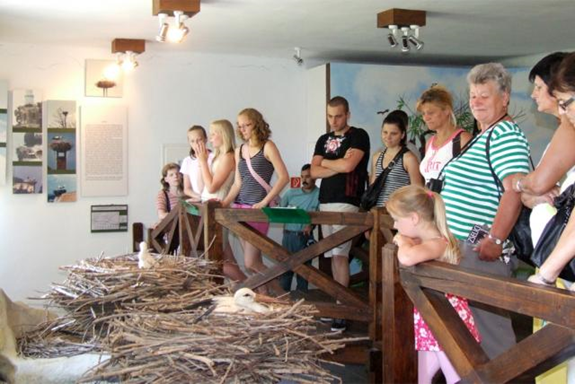 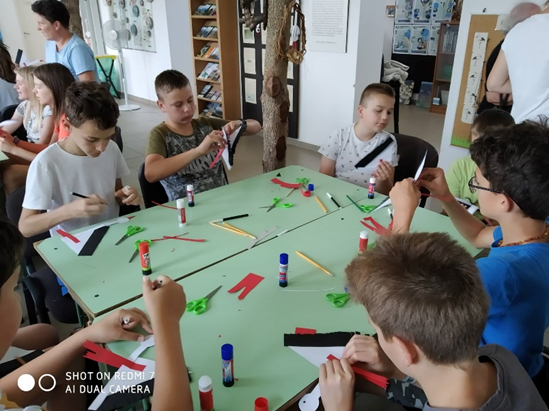 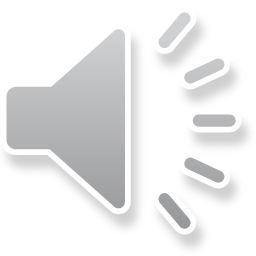 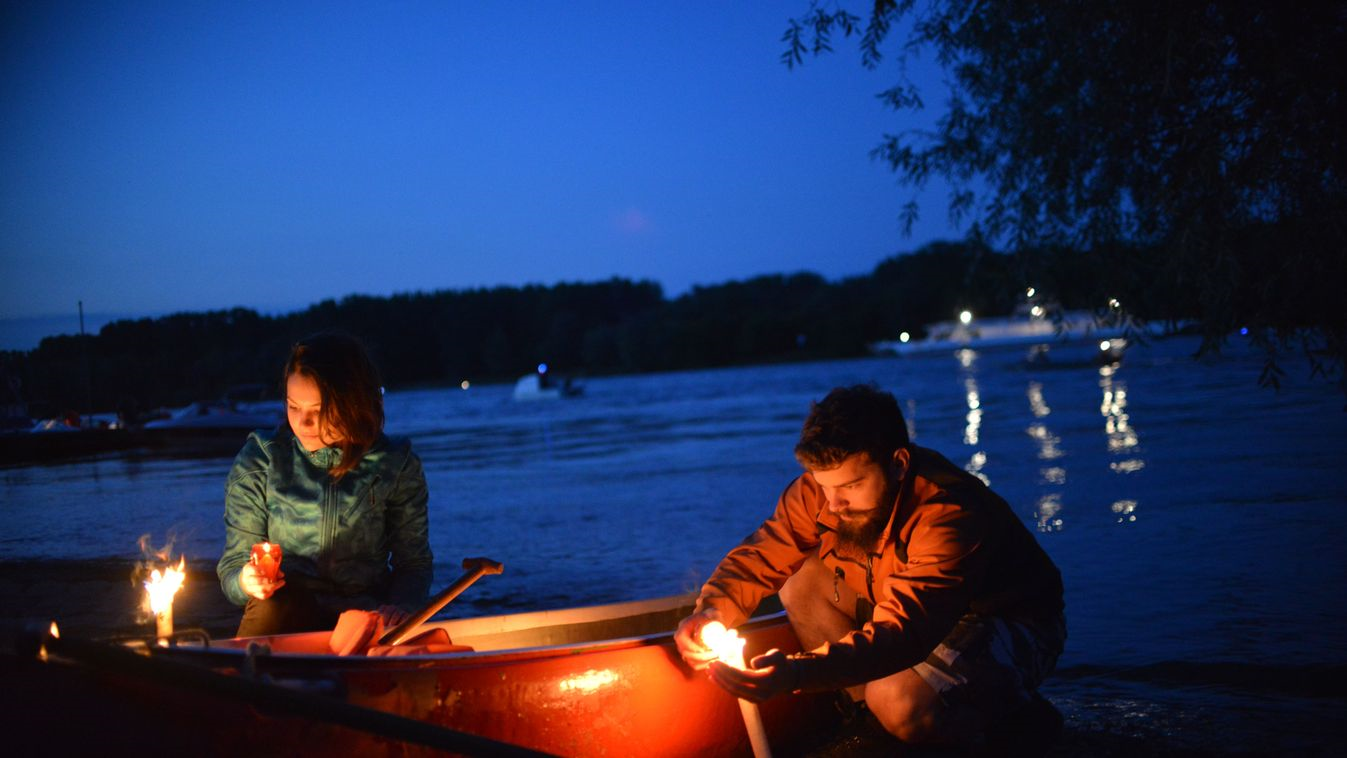 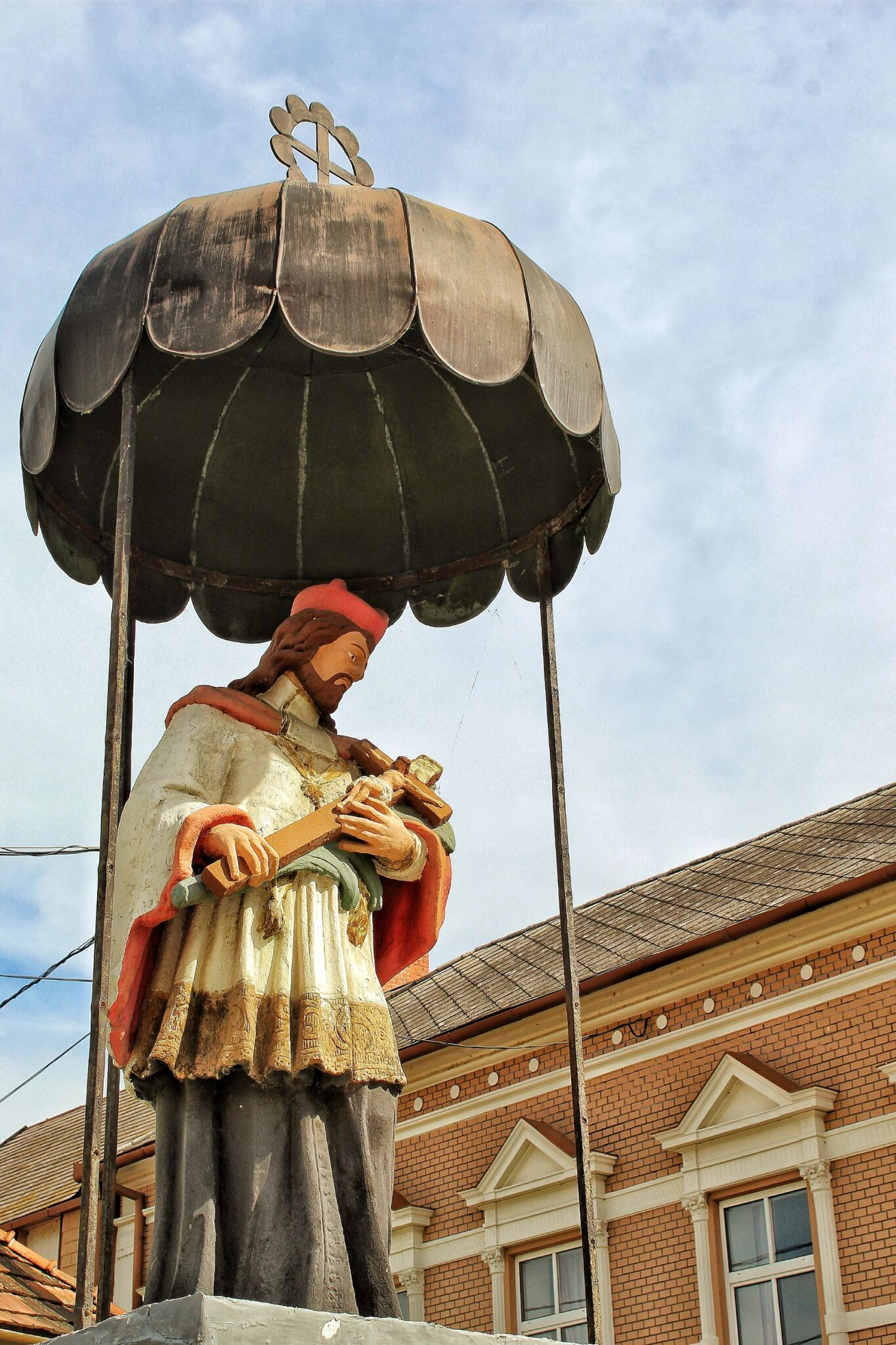 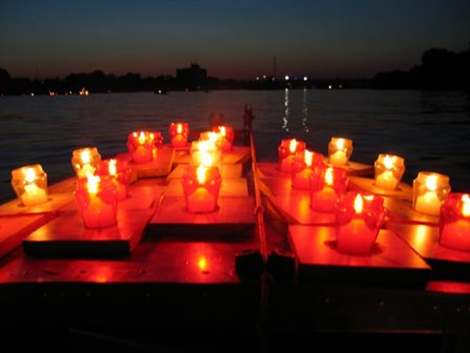 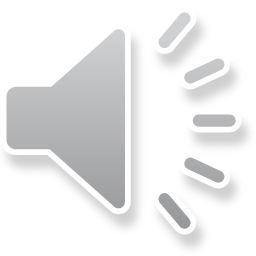 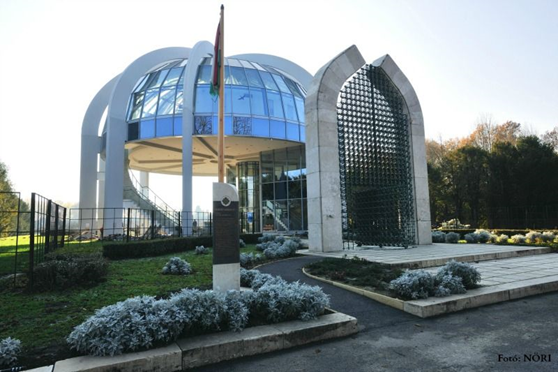 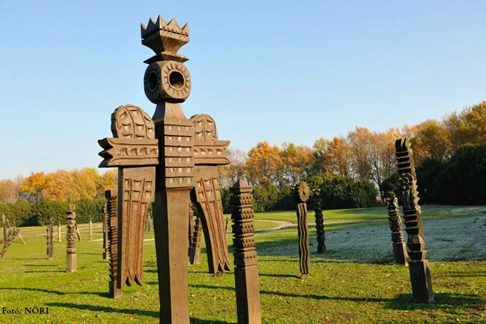 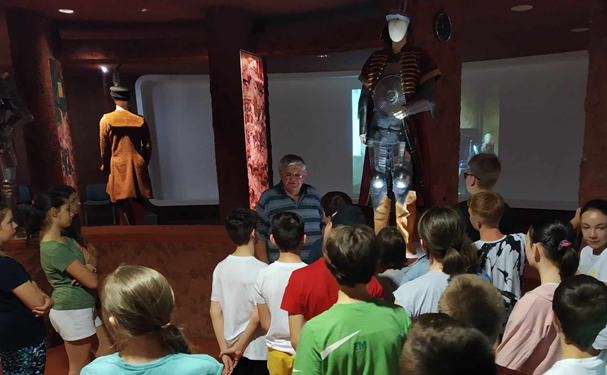 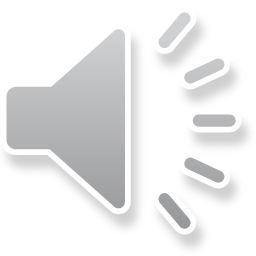 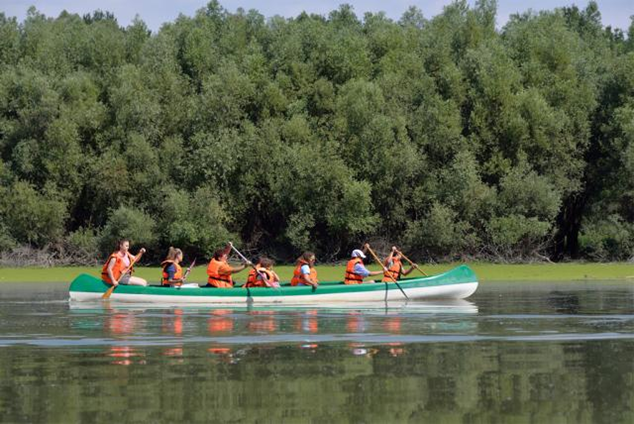 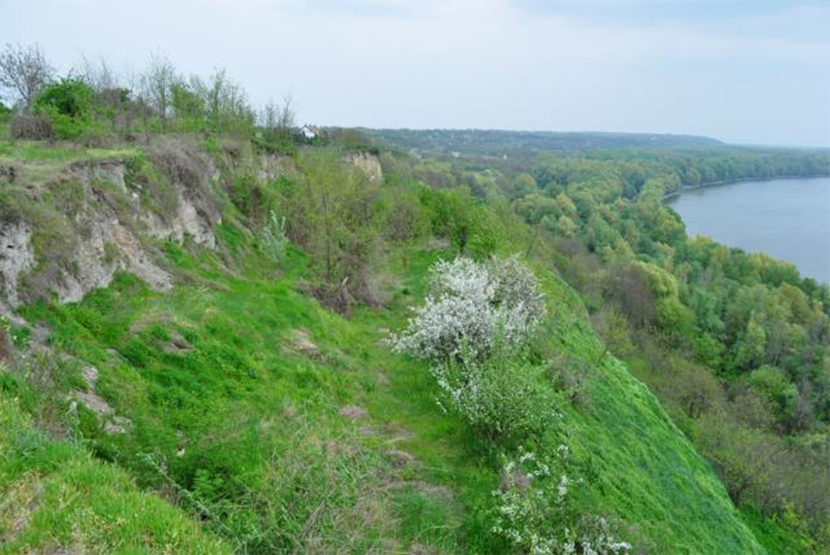 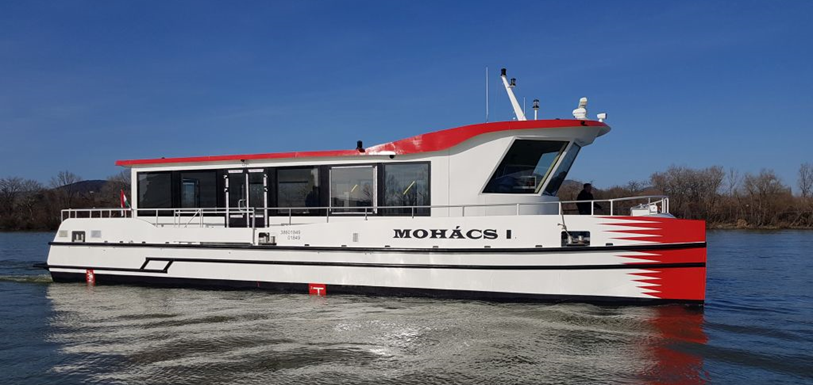 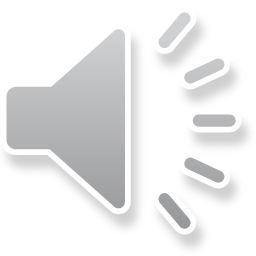 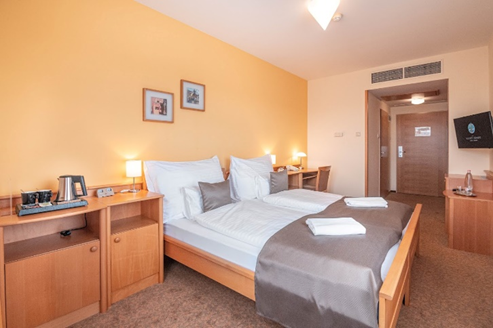 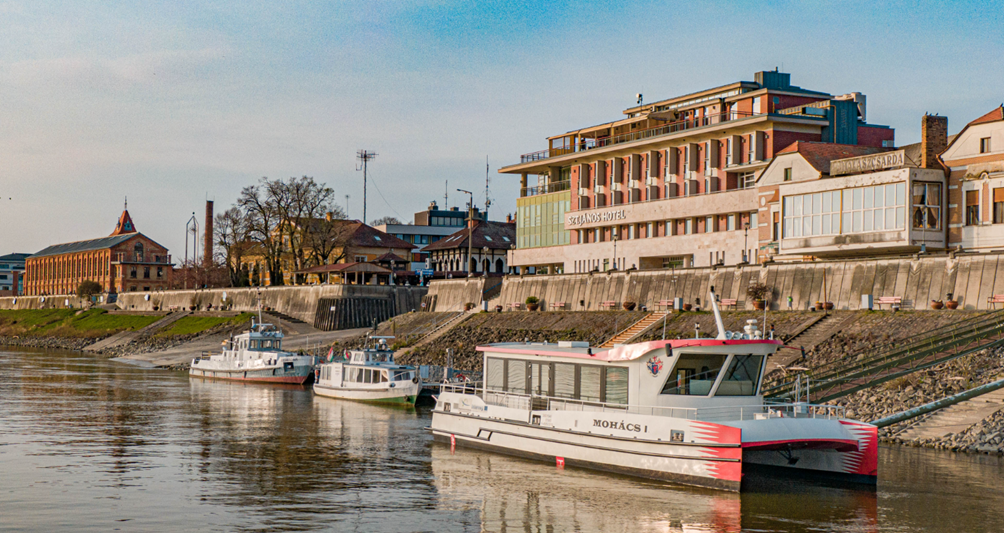 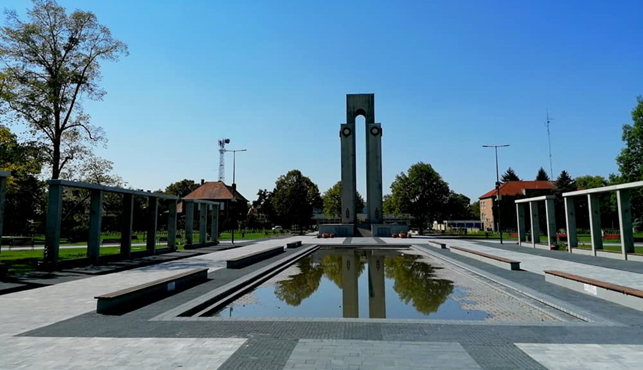 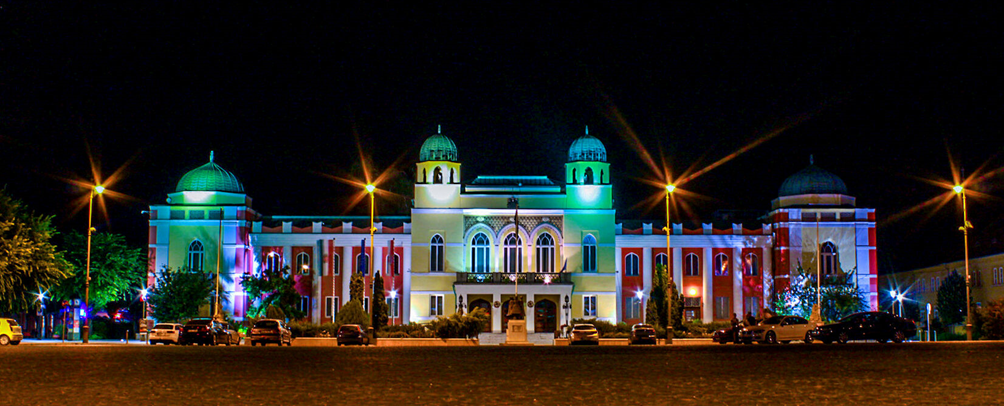 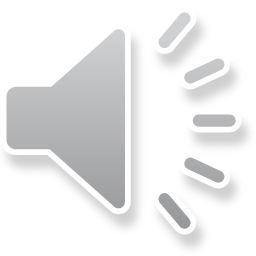 Pattanj kerékpárra és gyere el a busók földjére!